PersonnageLE STRESSE

Son objectif
Eviter l’échec.
Ses motivations / ses besoinsMaîtriser l’ensemble du process
Ses peurs/ ses craintes Peur de l'imprévu, que les choses lui échappent. Peur de ne pas être en mesure de gérer la totalité des événements qui pourraient survenir.
Ses comportementsVeut tout anticiper, tout prévoir. Phrases types “Vous êtes sûrs que… ?” “et qu’est ce que l’on fait si ça se produit ?” - 
Gestuelle : secoue la jambe en réunion, serre les mâchoires, boit du café
PersonnageL’OVERBOOKE

Son objectif
Garder une place au sein du groupe
Ses motivations / ses besoins 
Souhaite être force de proposition sans trop s’engager pour ne pas empiéter sur ses autres obligations. Il veut trop maitriser les choses.
Ses peurs/ ses craintesN’a pas confiance en lui. Il craint que son manque d’implication ne se remarque trop et ne lui soit reprochée. 
Ses comportementsHyper investi partout, soutient les idées proposées par les autres mais ne prend aucun engagement.
Phrase type “Je ne suis pas dispo avant le mois prochain !”. “Je vous soutiens à fond mais je ne pourrai pas être là”.
Gestuelle Regarde sans arrêt son smartphone ou son ordi pour “checker ses mails”.
Personnage LE CREATIF / LE MOTEUR

Son objectifFaire avancer le groupe
Ses motivations / ses besoins 
Imaginer des nouveautés réalisables, apporter du mouvement dans le groupe
Ses peurs/ ses craintes 
S’ennuyer
Ses comportements 
S’enthousiasme facilement, arrive à créer des ponts entre différentes idées…
“Et si on faisait ça ?” “Ah ouai ça me fait penser à machine, on pourrait voir ça avec lui/elle…”
Penché vers l’avant, parle avec les mains pour montrer ce qu’il a dans la tête. Fait des schémas, des dessins.
Fiche méthodo en CC by SA Laure Beyler, Animacoop.net
Prénom :………………………………………………………………

Tendance :...............................................................


           Comportements favorisants la collaboration :
................................................................................................................................................................................................................................................................................................................................................
             
            Comportements limitants la collaboration :
................................................................................................................................................................................................................................................................................................................................................
              J’aimerais que le groupe m’aide à :
………………………………………….………………...........................................................................................................


               Astuces pour améliorer mes 
               comportements collaboratifs :
...............................................................................................................................................................................................................................................................................................................................................
Prénom :………………………………………………………………

Tendance :...............................................................


           Comportements favorisants la collaboration :
................................................................................................................................................................................................................................................................................................................................................
             
            Comportements limitants la collaboration :
................................................................................................................................................................................................................................................................................................................................................
              J’aimerais que le groupe m’aide à :
………………………………………….………………...........................................................................................................


               Astuces pour améliorer mes 
               comportements collaboratifs :
...............................................................................................................................................................................................................................................................................................................................................
ANALYSE ET CO-DEVELOPPEMENTautour de SA POSTURE ET SES COMPETENCES COLLABORATIVES
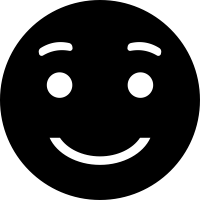 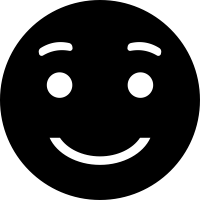 Durée : 1h30
        Taille du groupe : En sous-groupes de 5-6 pers. puis restitution collective

        Matériel :
- Fiche “personnages et comportements types” (ci-dessous)
- Fiche “analyse individuelle de sa posture et ses comportements” (ci-dessous)
- Stylos 
- Tableau ou grande affiche pour recueillir les fiches d’analyse individuelle de chacun et les demandes d’aide au groupe
- Pâte fixante, rouleau adhésif ou punaises
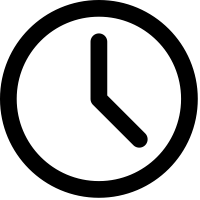 Objectifs :
- Reconnaître ses comportements limitants ou favorisants le faire ensemble et les pratiques collaboratives
- Partager authentiquement avec le groupe
- Renforcer la confiance entre les membres du groupe par l’authenticité des partages et la bienveillance en retour
- Profiter de l’intelligence collective pour prendre du recul et trouver des pistes de développement de sa posture et de ses comportements
- Expérimenter la méthode d’accélérateur de projet
      Préalables :
- Le groupe doit avoir fait connaissance
- L’ensemble du groupe et des individus doivent se sentir en confiance, il est important d’avoir définit des accords de groupe et d’avoir pratiqué une ou plusieurs activités communes permettant de consolider cette confiance- Au moins une expérience de production collective doit avoir été vécue , ex : co-écriture, défi chamallow…
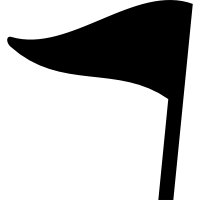 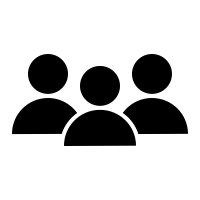 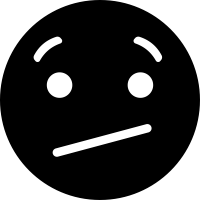 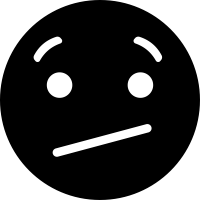 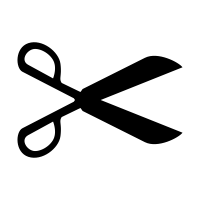 Personnage LE YAKAFOKON

Son objectif S’imposer comme un leader dans le groupe mais sans jamais rien faire
Ses motivations / ses besoins 
Il souhaite apparaître comme une vraie force de proposition
Ses peurs/ ses craintes 
Il a un besoin de reconnaissance et craint de ne pas être pris au sérieux ou pire d’être marginalisé. 
Ses comportements
Il est donneur de leçon, de conseils, mais ne fait jamais rien.
Phrase type : “Y’a qu’à faire comme ceci… comme cela…”, “Y’aurait qu’à organiser une réunion sur ce sujet-là…” 
Gestuelle : Nonchalant, Bras croisés.
Personnage LE DICTATEUR BIENVEILLANT
Son objectif
Amener le groupe dans une direction précise. 
Ses motivations / ses besoinsRéaliser le projet qu’il a imaginerIl a les bonnes idées et veut qu'elles soient entendues. 
Ses peurs/ ses craintes 
Ne pas être entenduQue le groupe prenne une direction moins bien que sa solution.
Ses comportements 
Demande l’accord des autres et non leur avis. Prépare tous les arguments à l’avance et laisse peu de place au débat, ne croit pas compte à l’intelligence collective.
Temps de parole important, il gère la plupart des tâches, délègue peu. Fais en sorte d’être « irremplaçable »
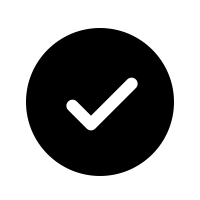 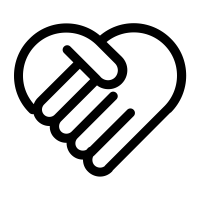 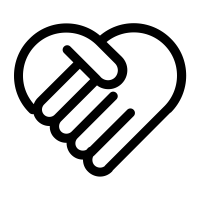 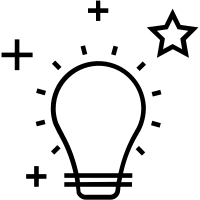 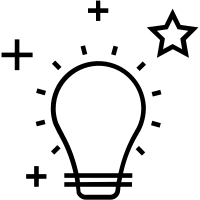 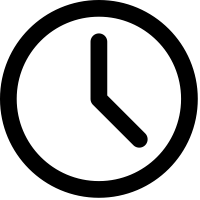 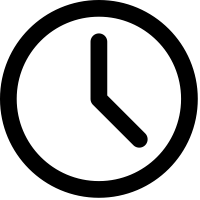 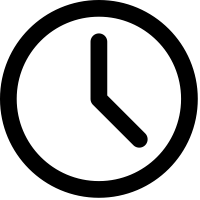 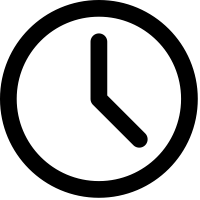 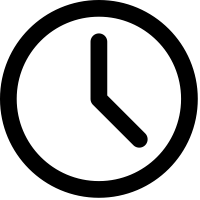 5 min
15-20 min
10-15 min
35 - 45 min
20-30 min
DEROULEMENT :
Préparation :
- Créer des sous-groupes de 5-6 personnes, idéalement suite à une animation de production collective commune 
- Distribuer un jeu de fiches “personnages et comportements types” par sous-groupe
- Distribuer une fiche “analyse individuelle” par personne

Etape 1  : analyse individuelle - Chacun choisit la ou les fiches “personnages et comportements types” qui lui correspond.ent le plus- Chacun remplit seul.e sa fiche d’analyse individuelle : prénom + tendance (personnage.s type dont il se rapproche le plus) + comportements.s limitant.s et comportement.s favorisant en adaptant à sa propre personnalité et expérience
- Chacun formule sur la fiche son besoin d’aide pour faire évoluer ses comportements impactants la collaboration“  
A préciser : Les fiches présentent des personnages stéréotypés. Elles ont pour objectifs d’inspirer et d’aider à réaliser ses propres comportements limitants ou favorisants. Il est normal de ne pas correspondre à 100% à un personnage, d’être un agrégat de plusieurs. L’important est de pouvoir analyser ses propres comportements.Si besoin lire la fiche “exemple” de Martine à tendance perfectionniste.Ne pas remplir la partie “astuces”, cela sera fait après l’accélérateur de projet.
Etape 2 : partage au sous-groupe
Successivement chacun explique au groupe, de façon synthétique le personnage qu’il a choisi, ses principaux comportements limitants et ses principaux comportements favorisants la collaboration en terminant par sa demande d’aide pour faire évoluer ses comportements impactants la collaboration.

A préciser : Le groupe ne réagit pas aux déclarations et n’émet pas de jugement. Il peut demander des précisions de compréhension.


Etape 3 : co-développement avec l’accélérateur de projet
Réalisation d’une séance d’accélérateur de projet pour répondre à la demande d’aide d’une des personnes du groupe, pour faire évoluer ses comportements impactants la collaboration.
   Voir fiche méthodologique de l’accélérateur de projet : https://interpole.xyz/?LesAccelerateursDeProjet
A l’issue de l’accélérateur de projet, chacun prend 5 minutes pour remplir sa fiche d’analyse personnelle avec les éventuelles astuces 
   qu’il a tiré de l’accélérateur de projet.
A préciser : La méthode de l’accélérateur de projet est une méthode de brainstorming facilitant la génération d’idées ayant pour objectif d’aider la personne concernée à trouver ses propres solutions.
Cette méthode n’est pas uniquement dédiée à l’évolution de sa posture et peut s’adapter à toute sorte de problématiques précises ne demandant pas des compétences particulières (ex: comment diminuer la douleur lors d’une opération chirurgicale ?) ou la connaissance plus approfondie du contexte (ex : quels sont les facteurs qui ont déclenchés cette crise avec mes associés ?).Préciser que cette méthode peut être réutilisée pour les autres membres du groupe y compris à distance en visioconférence.

Etape 4 : Partage à l’ensemble du groupe et retours sur la séance
Chacun accroche sa fiche sur un panneau et synthétise sa tendance, ses comportements favorisants et limitants, sa demande d’aide au groupe (si encore valable) et ses éventuelles astuces pour développer ses comportements impactants la collaboration.
Retours sur la séance pour savoir comment chacun se sent (ex: météo intérieure https://www.metacartes.cc/faire-ensemble/recettes/meteo-interieure/, photolangage https://www.metacartes.cc/faire-ensemble/recettes/photolangage/ ….) 
Félicitations collectives
A Préciser : Cette mise en commun a pour objectif de mieux connaitre les tendances et comportements de chaque membre du groupe afin de mieux comprendre, s’adapter et continuer à faire évoluer les comportements impactants la collaboration de chacun pour mieux travailler ensemble.
Le groupe ne réagit pas aux déclarations et n’émet pas de jugement. Il peut demander des précisions de compréhension.
Fiche “analyse individuelle de sa posture et ses comportements”
CC by SA Laure Beyler, Animacoop
Prénom : Martine

Tendance : Perfectionniste


           Comportements favorisants la collaboration : 
- Très impliquée je suis pro-active et lance souvent la dynamique. 
- Mon exigence et ma confiance au groupe permet d’imaginer des possibles ambitieux


             Comportements limitants la collaboration :
- Je mets la barre trop haute en faisant les choses trop bien : les autres n’osent plus faire.- Si je suis déçue de ce qu’a produit le groupe ma démotivation est contagieuse. 
              J’aimerais que le groupe m’aide à :
Ne plus avoir peur de contribuer même si ce n’est pas parfait. 
               Astuces pour améliorer mes 
               comportements collaboratifs :
- Mantras à me répéter « l’important n’est pas le résultat mais le chemin parcouru ensemble »
- Avant chaque contribution je vérifie qu’elle est facilement améliorable et modifiable (ex : fautes d’orthographes, imprécisions, mise en page moche)+ félicitations du groupe pour me rassurer
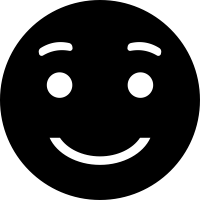 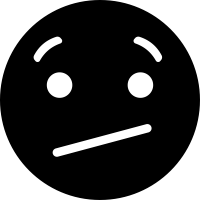 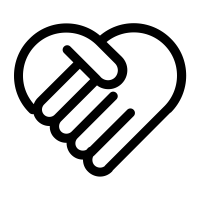 Personnage Le Super Héro

Son objectif
Sauver tout le monde : ses collègues, sa structure....
Ses motivations / ses besoins 
- Aider son prochain, toujours prêt à défendre toutes les causes
- Se rendre indispensable, se mettre en avant et parfois en danger (consciemment ou pas).
Ses peurs/ ses craintes 
Que ses collègues n’aillent pas bien, que la structure ferme, que le réseau s’éteigne...
Ses comportements 
Il va proposer son aide tout le temps, sur tous les sujets. Il n’est pas sûr que l’autre soit capable, ait le temps, donc il va faire à sa place pour l’aider.
Phrase type : “Veux-tu que je t’aide pour avancer sur ton dossier / projet ?” (voire, fait à la place de…)
Gestuelle : compassion (tête inclinée), bien ancré au sol, sûr de lui.
Personnage 
L’optimiste

Son objectif
Que tout se passe bien ! Faire décompresser le groupe, trouver des solutions
Ses motivations / ses besoins 
Rendre la vie plus belle pour tous et pour lui-même, relativiser et voir les choses positivement
Ses peurs/ ses craintes 
Que les choses se passent mal ! Sombrer dans le stress, que les gens s’engueulent ou soient violents
Ses comportements
“Le point positif dans tout ça c’est que…” 
“Allez, il n’y a pas de problèmes ! Que des solutions !”
Gestuelle : Souris tout le temps.
Personnage Le perfectionniste
Son objectif
Faire le mieux possible
Ses motivations / ses besoins 
Que tout soit parfait… Il est ambitieux (mais peut-être un peu trop)
Ses peurs/ ses craintes 
Que le groupe / projet ne soit pas à la hauteur de ses attentes. Et vues ses ambitions, il sera obligatoirement déçu.
Ses comportements  Il est ambitieux, vise l’inaccessible et est incapable de se réjouir des réussites du groupe.
Phrase type : Mais on peut faire mieux que ça !
Gestuelle : Enflammé quand il se projette - Démotivé quand il se confronte à ce qui est faisable et ce qui ne l’est pas.
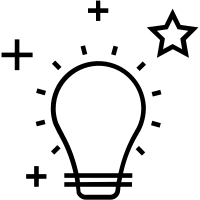 Personnage 
Le psychorigide 
 
Son objectif
Faire les choses bien (en opposition au mal)
Ses motivations / ses besoins 
Le respect du cadre, des règles, des procédures le rassure, l’aide à se projeter et à trouver sa place. 
Ses peurs/ ses craintes 
Que le groupe s’aventure dans l’innovation… Que le groupe évolue dans une direction qu’il n’approuve pas, qu’il ne comprends pas, où il ne trouve pas sa place. 
Ses comportements 
Il est psychorigide, et normatif. Il ergote sur tout et a une faible capacité d’adaptation.
Phrase type : “on avait dit…”. “La loi nous oblige à…”, “Dans notre charte il est écrit que…” Gestuelle : regarde le précédent compte rendu (où est noté ce qui avait été décidé)
Fiches “personnages et comportements types”Inspirés de la POP, production ouverte partagée, réalisée en 2017 par des participants d’animacoop Paris  Source : https://animacoop.net/reseau/?PostureIndividuellePopPfhPrintempsPari
Personnage Le troll  

Son objectifFaire foirer la réunion, le projet
Ses motivations / ses besoins 
Se donner de l’importance, exister en détournant le groupe de l’objectif.
Ses peurs/ ses craintes 
Passer inaperçu, ou que son inanité soit dévoilée au grand jour.
Ses comportements 
- Cherche les points de détails qui paralysent l’action 
- discrédite autrui par tous les moyens (fond et forme), s’évertue à détourner la réunion de ses sujets initiaux, en apportant des éléments non pertinents
Gestuelle : souffle en réunion, visage fermée,...
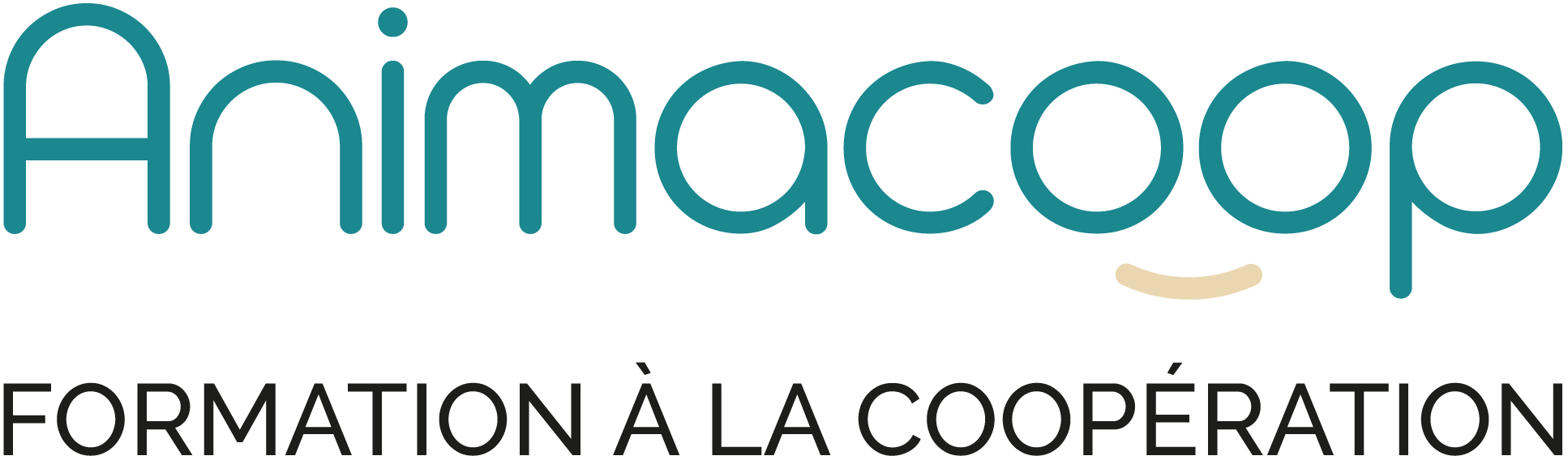